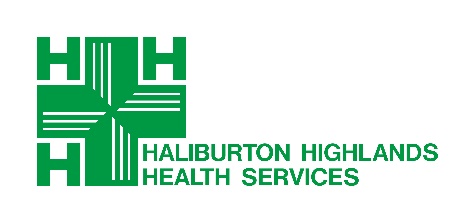 Organizational Chart
Dietary Services Manager
Dale English
July 2024